Праздник осени
К внеклассному занятию 
в 1 классе
Куда мы пришли?
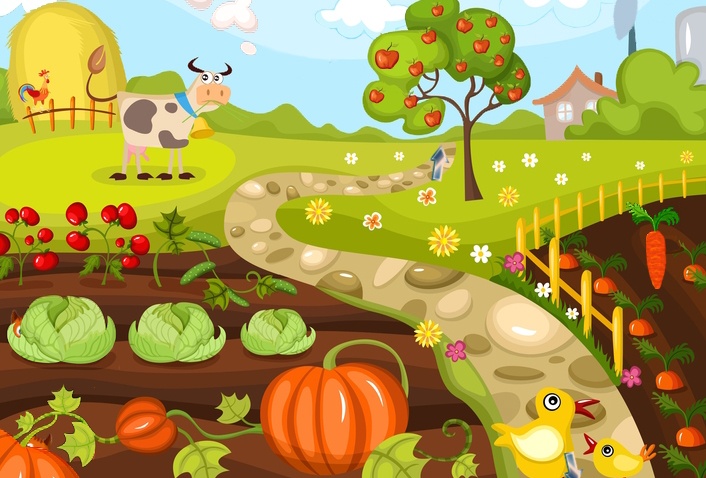 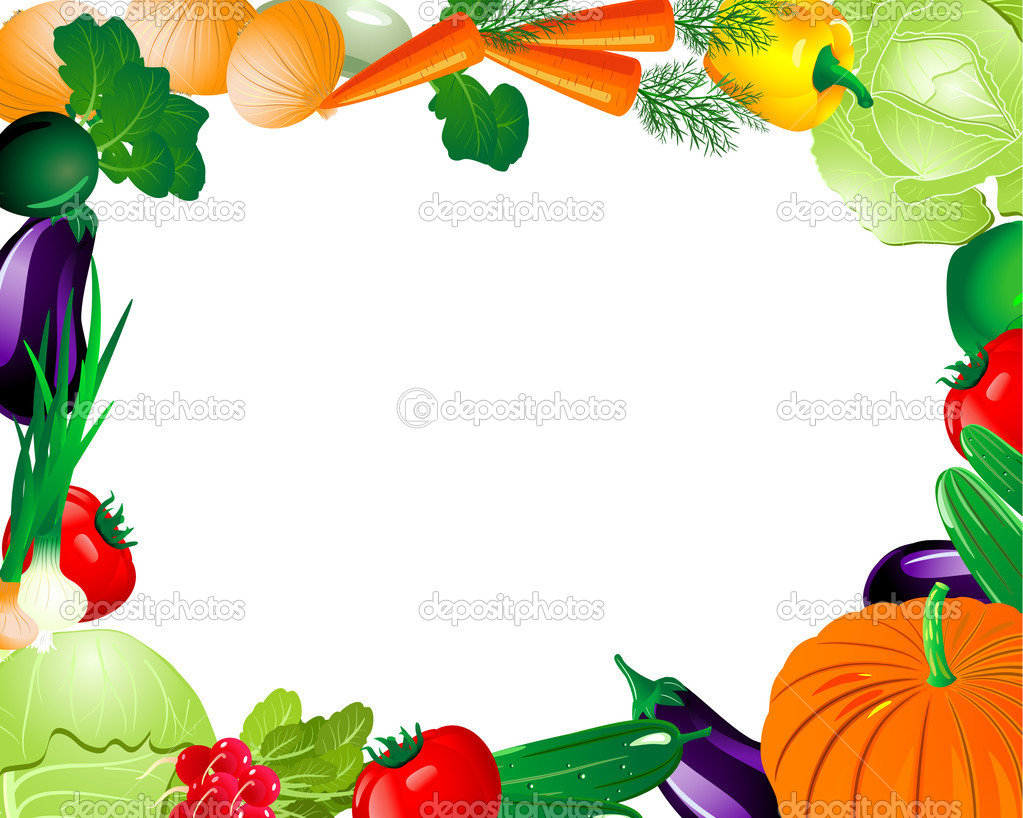 Будем играть.
Отгадай, что там?

Это …
Я думаю, там …
Куда мы пришли?
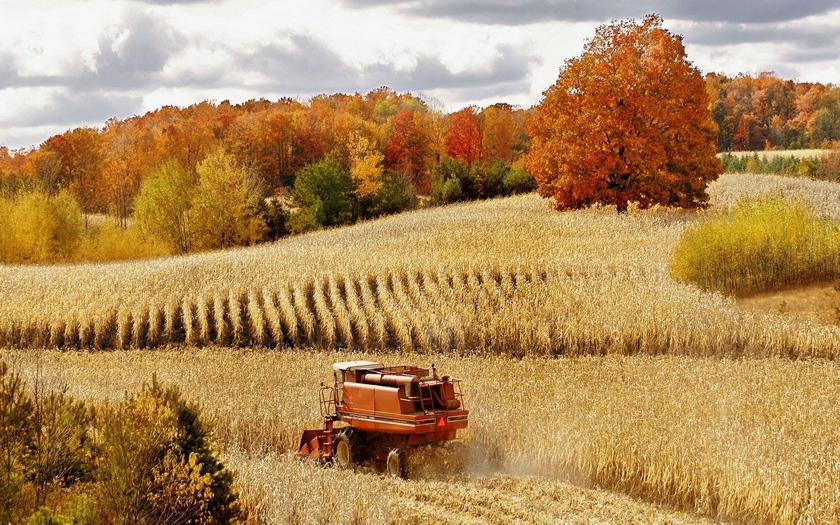 Я принёс для вас муки !
Значит, будут пироги.
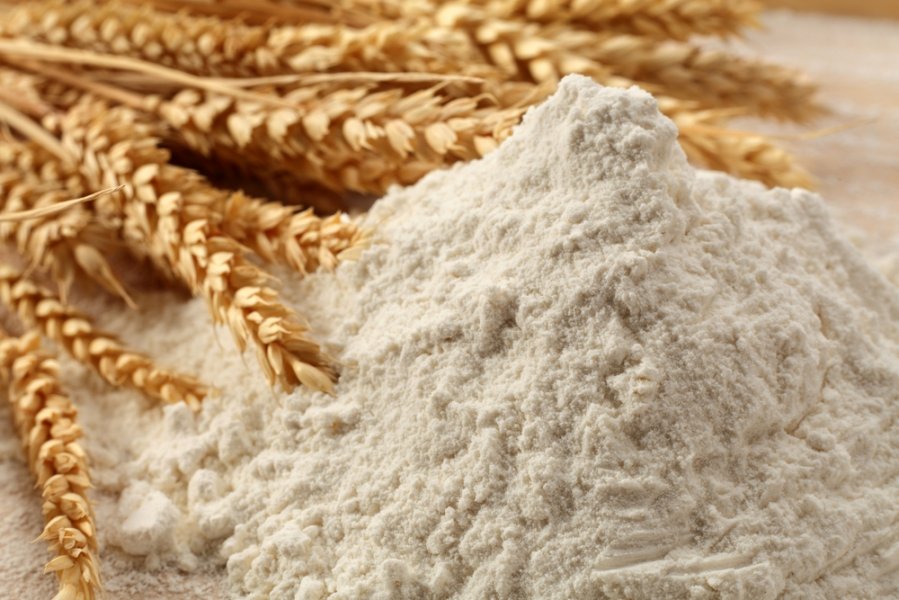 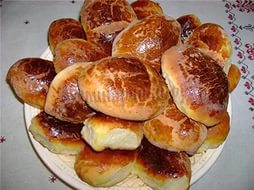 Я принёс вам гречки!
Будет каша в печке.
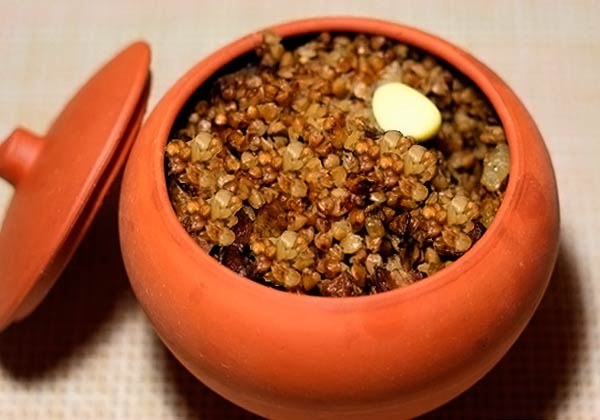 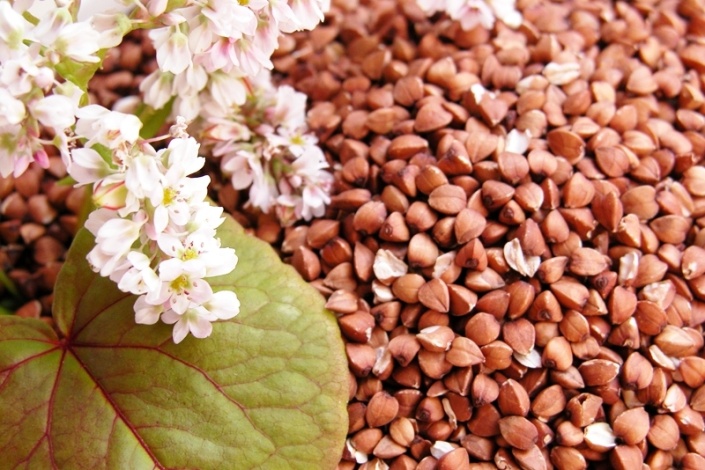 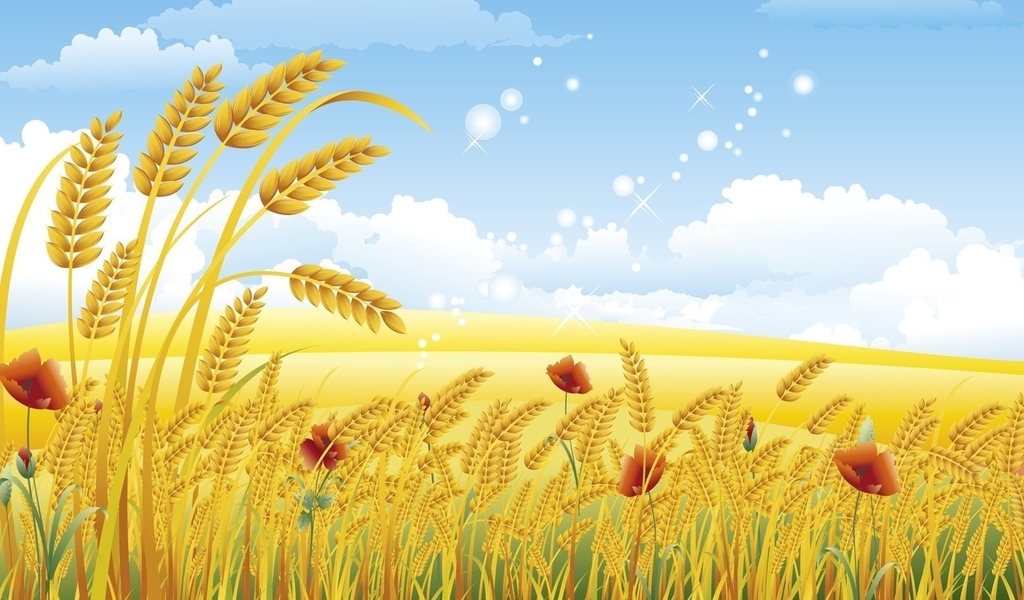 Прочитайте:
Как называется?
Осенью в лесу комбайны собирают урожай.
Что не растёт в поле?
Работайте парами. Как называется?
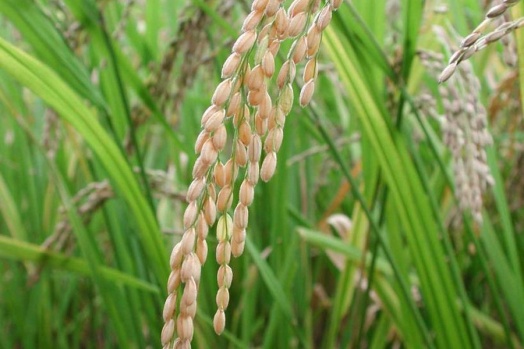 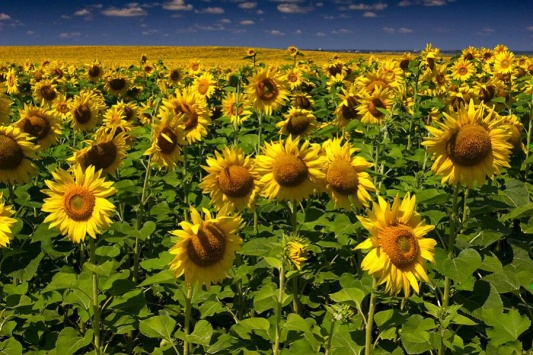 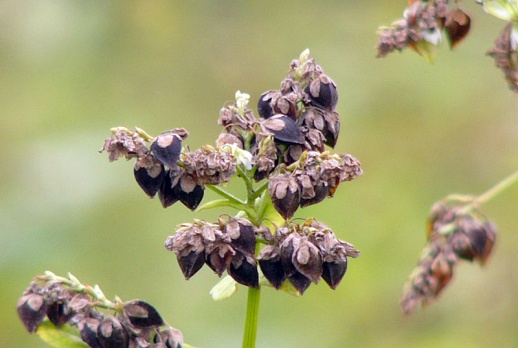 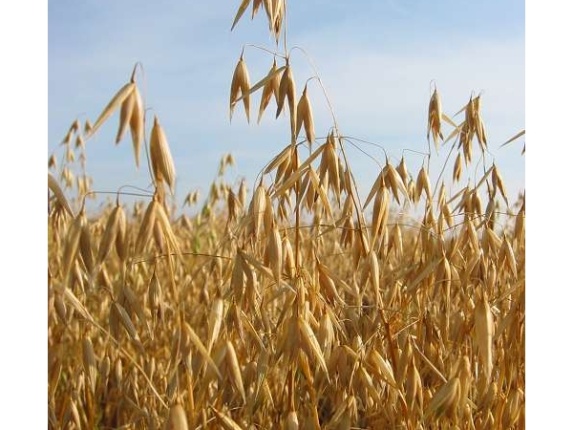 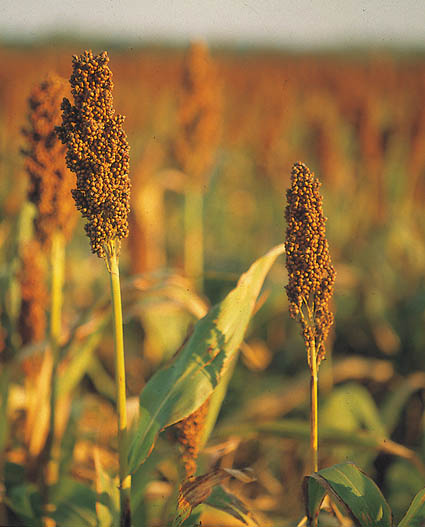 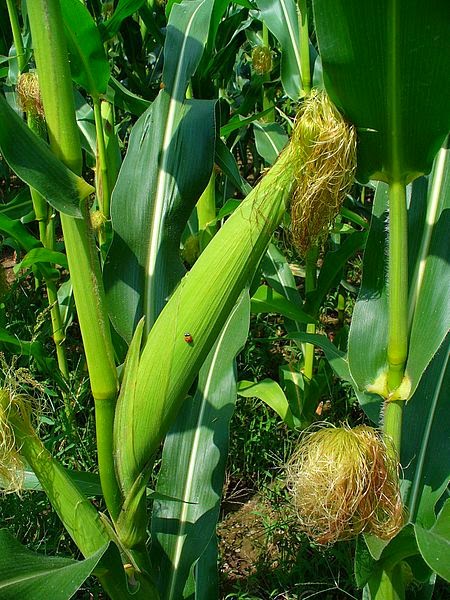 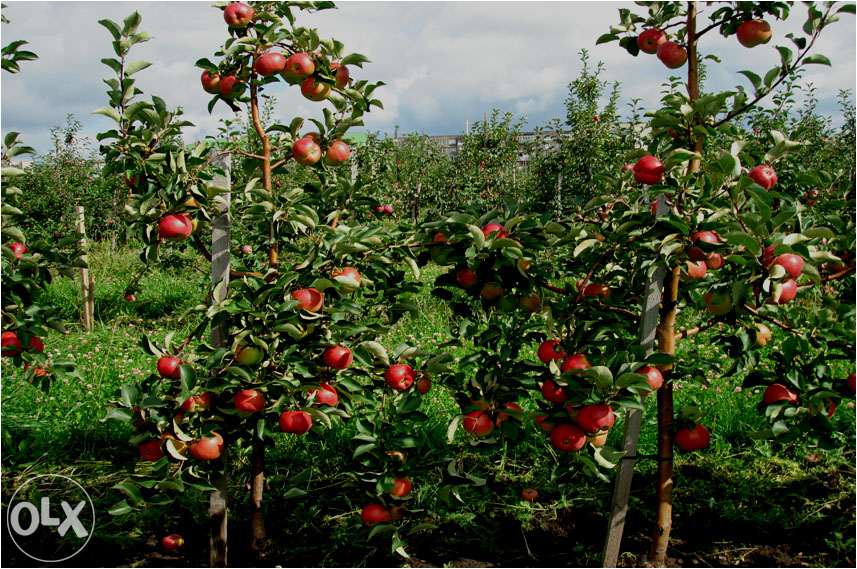 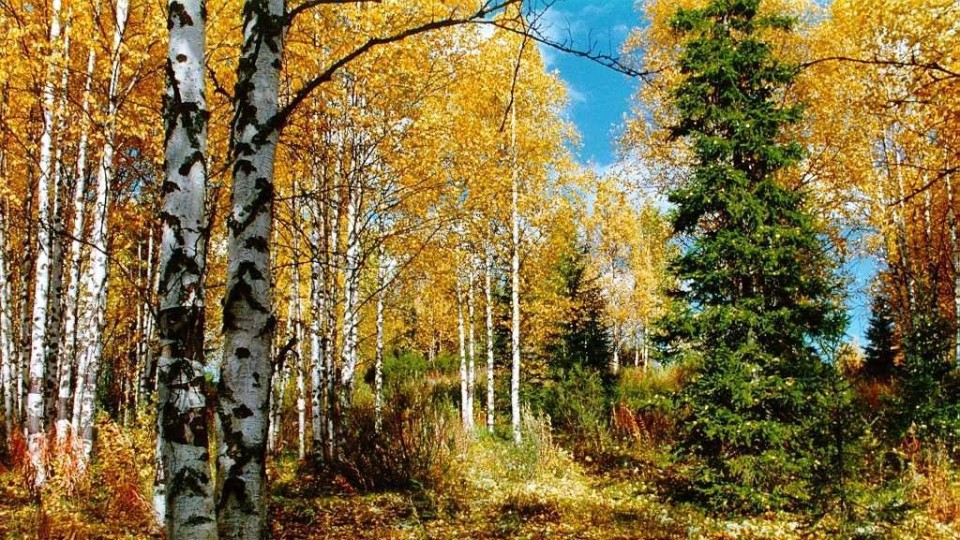 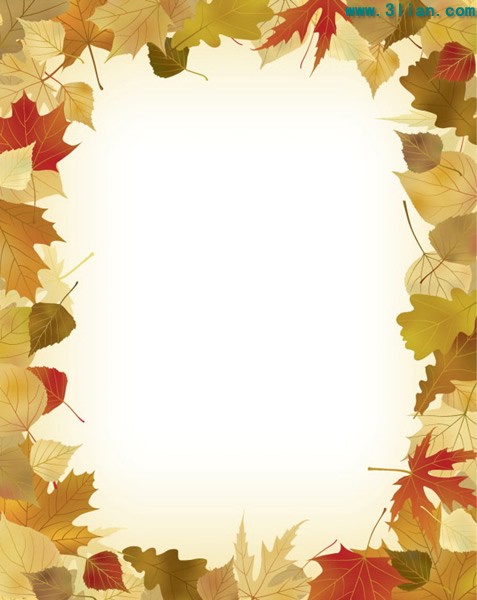 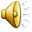 Осенняя песенка.
Осень,осень,осень снова к нам пришла.
 Осень,осень,осень-чудная пора . 
В золотом наряде парки и сады.
 Осень, осень ждали с нетерпеньем мы. 

А в лесу чудесно - просто красота!
 И тропинка тянется прямо вдоль пруда.
На кустах калины ягоды висят,
 За пенёчком прячутся шляпки у опят. 

Белка на поляне шишечки грызёт,
 Ёжик босоногий по лесу идёт.
 На спине у ёжика яблоки, грибы.
 Ёжик, правда,  любишь осени дары?
.
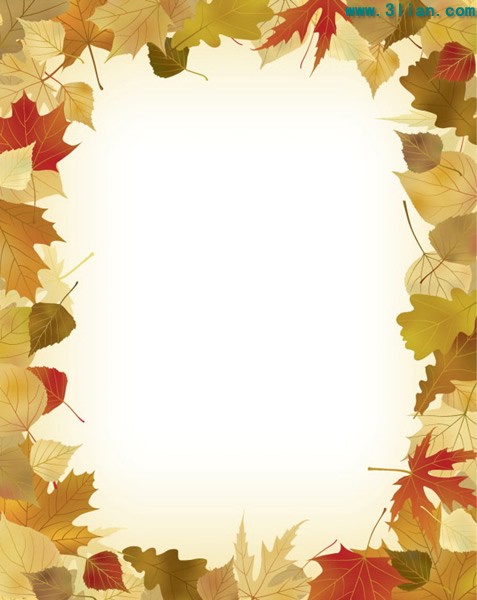 Собери одинаковые листья.
Какие грибы растут в лесу осенью?
 Собери слово из букв.
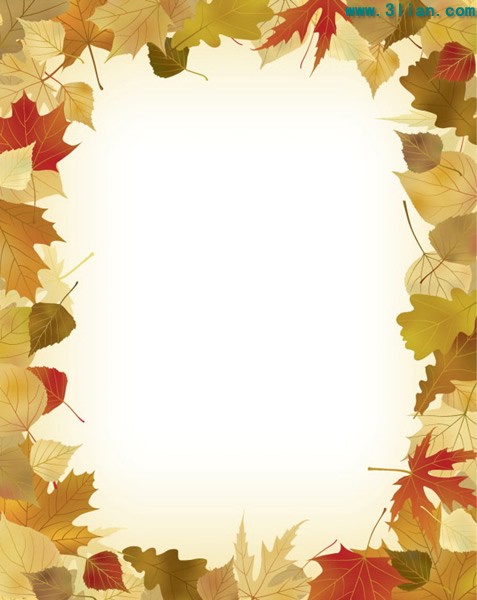 Вам понравился урок?

Как вы работали?